Week 5 – Day 1
Phonemic Awareness
Phoneme Reversal
Listen as I blend these sounds: /t/ /a/ /p/, /taaap/, tap.
Now I will say the sounds backward and blend them to make a new word.
Listen: /p/ /a/ /t/, /paaat/, pat. 
Listen as I blend these sounds: /k//i/ /s/, /kiiiiis/, kiss.
Mow I will say the sounds backward and blend them to make a new word,
Listen: /s/ /i/ /k/, /siiiik/, sick.
Guided Practice:
Now I am going to say more sounds. Blend the sounds to say a word. Then say the sounds backward and blend them to make another word.

		/m/ /u/ /g/				/p/ /a/ /k/			/s/ /u/ /b/					
		/n/ /e/ /t/				/s/ /t/ /o/ /p/
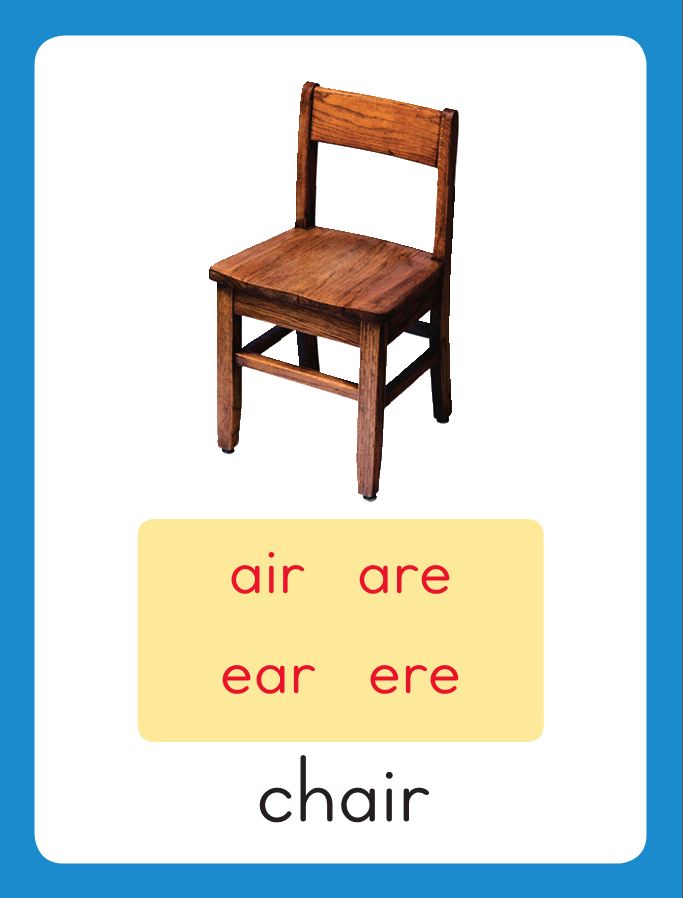 chair
This is the Chair Sound-Spelling Card. The sounds are /ar/. These sounds are at the end of the word chair. Listen: /char/, chair. The /ar/ sounds can be spelled with the letters air in chair, are as in care, and ear as in wear. Say the sounds with me: /ar/. I’ll say /ar/ as I write the letters that stand for the sounds several times.
care
wear
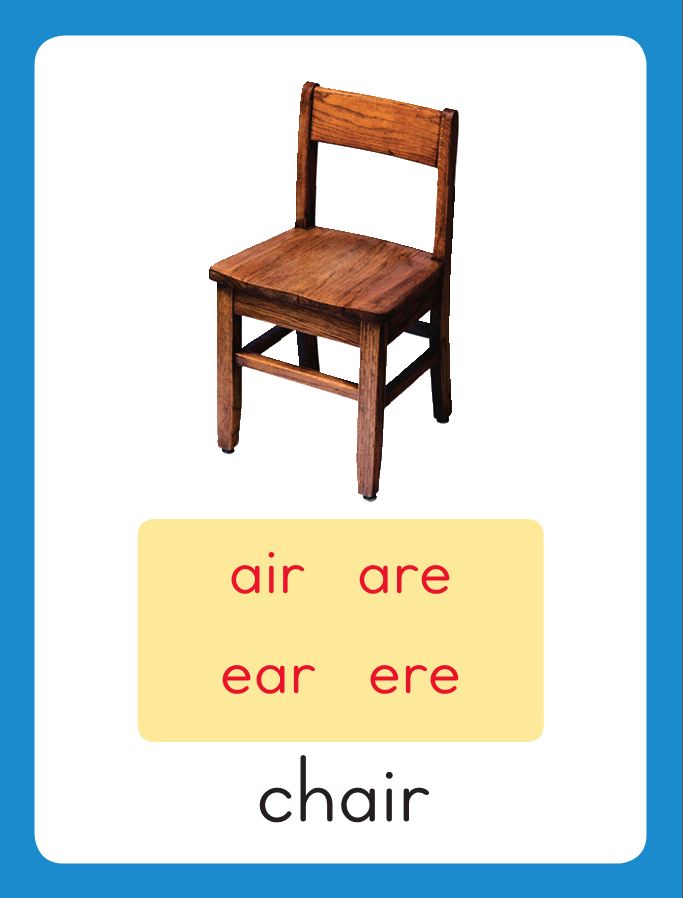 Have children practice connecting the letters air, are, and ear to the sounds /ar/ by writing them. Now do it with me. Say /ar/ as I write the letters air. This time, write the letters air five times as you say the /ar/ sounds. Repeat for /ar/ spelled are and ear.
air    air    air    air    air

are  are  are  are  are

ear  ear  ear  ear  ear
Blend with /ar/ air, are, ear
f
Blend with /ar/ air, are, ear
f
air
Blend with /ar/ air, are, ear
f
air
Blend with /ar/ air, are, ear
r
Blend with /ar/ air, are, ear
r
are
Blend with /ar/ air, are, ear
r
are
Blend with /ar/ air, are, ear
p
Blend with /ar/ air, are, ear
p
ear
Blend with /ar/ air, are, ear
p
ear
air  	   sh   	  are  	  st

  ch     ear    spr       ar

  ee     ing    i_e      spl

  thr     ow     wr      kn
air
air       f
air       fair
air       fair       c
air       fair       care
air       fair       care

 t
air       fair       care

 tear
air       fair       care

 tear    w
air       fair       care

 tear    wear
air       fair       care

 tear    wear     p
air       fair       care

 tear    wear     pear
air       fair       care

 tear    wear     pear

sh
air       fair       care

 tear    wear     pear

share
air       fair       care

 tear    wear     pear

share   ch
air       fair       care

 tear    wear     pear

share   chair
air       fair       care

 tear    wear     pear

share   chair     h
air       fair       care

 tear    wear     pear

share   chair     hair
air       fair       care

 tear    wear     pear

share   chair     hair

b
air       fair       care

 tear    wear     pear

share   chair     hair

bare
air       fair       care

 tear    wear     pear

share   chair     hair

bare  bl
air       fair       care

 tear    wear     pear

share   chair     hair

bare  blare
air       fair       care

 tear    wear     pear

share   chair     hair

bare  blared
air       fair       care

 tear    wear     pear

share   chair     hair

bare  blared  d
air       fair       care

 tear    wear     pear

share   chair     hair

bare  blared  dare
air       fair       care

 tear    wear     pear

share   chair     hair

bare  blared  dared
Internal Sounding Out
wear
Internal Sounding Out
wear   wore
Internal Sounding Out
wear   wore   bear
Internal Sounding Out
wear   wore   bear

  bar
Internal Sounding Out
wear   wore   bear

  bar     star
Internal Sounding Out
wear   wore   bear

  bar     star     stare
Internal Sounding Out
wear   wore   bear

  bar     star     stare

street
Internal Sounding Out
wear   wore   bear

  bar     star     stare

street  spring
Internal Sounding Out
wear   wore   bear

  bar     star     stare

street  spring   splash
Internal Sounding Out
wear   wore   bear

  bar     star     stare

street  spring   splash

three
Internal Sounding Out
wear   wore   bear

  bar     star     stare

street  spring   splash

three   write
Internal Sounding Out
wear   wore   bear

  bar     star     stare

street  spring   splash

three   write    know
Her
Her red
Her red hair
Her red hair blew
Her red hair blew in
Her red hair blew in the
Her red hair blew in the air.
Her red hair blew in the air.

Did
Her red hair blew in the air.

Did that
Her red hair blew in the air.

Did that bear
Her red hair blew in the air.

Did that bear stare
Her red hair blew in the air.

Did that bear stare at
Her red hair blew in the air.

Did that bear stare at Claire?
Her red hair blew in the air.

Did that bear stare at Claire?

I
Her red hair blew in the air.

Did that bear stare at Claire?

I will
Her red hair blew in the air.

Did that bear stare at Claire?

I will share
Her red hair blew in the air.

Did that bear stare at Claire?

I will share my
Her red hair blew in the air.

Did that bear stare at Claire?

I will share my pear
Her red hair blew in the air.

Did that bear stare at Claire?

I will share my pear with
Her red hair blew in the air.

Did that bear stare at Claire?

I will share my pear with Blair.
Spelling / Dictation
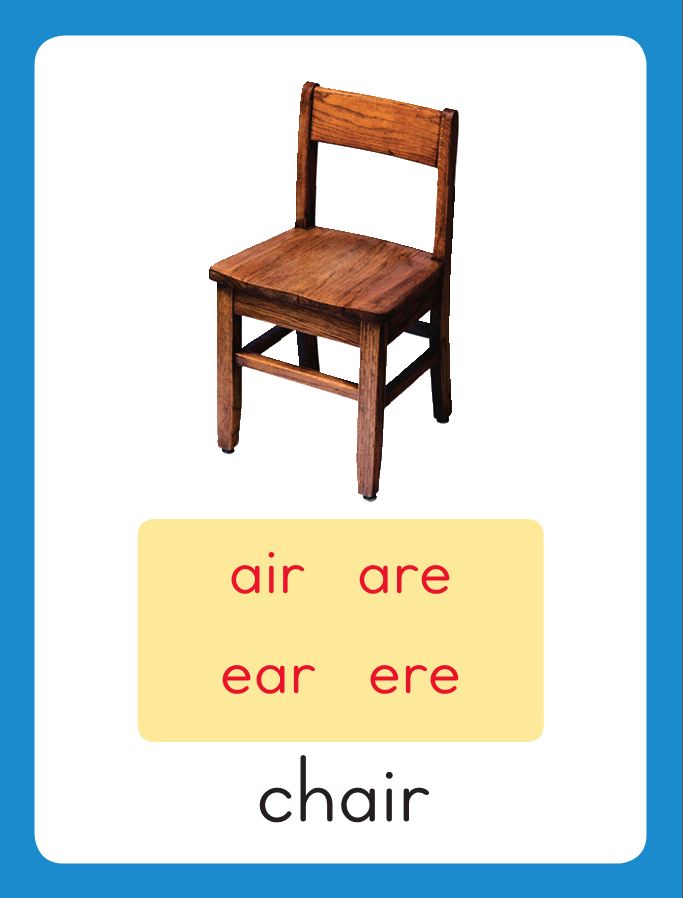 1. _________
2. _________
3. _________
4. _________
5. _________
High Frequency
Words
Read, Spell, Write
favorite
I wonder what your favorite food is.
Read, Spell, Write
few
I chose a few books to surprise you.
Read, Spell, Write
gone
Claire has gone to the beach.
Read, Spell, Write
surprise
I chose a few books to surprise you.
Read, Spell, Write
wonder
I wonder what your favorite food is.
Read, Spell, Write
young
A kitten is a young cat.
Grammar
 Adverbs that tell how
An adverb is a word that tells more about the action in a sentence.
An adverb can tell how an action happened. 
Many adverbs end in –ly.
The cars in the Fourth of July parade drive slowly. The band plays loudly. Clowns run quickly around the floats.
Ask: How do the cars move? 
How does the band play? 
	 How do the clowns run?
Grammar
 Adverbs that tell how
Work with a partner to identify the adverbs that tell how.
The teacher spoke softly.

She asked the children to neatly hang up their coats.

The children quietly put their things away.
Week 5 – Day 2
Phonemic Awareness
Phoneme Blending
Listen: /f/ /air/.
Now I blend the sounds together and say the word: /fair/, fair.
Guided Practice:
I am going to say some words sound by sound. Blend the sounds together to say the word.
		
		/p/ /air/ 				/ch/ /air/ 		/h/ /air/ 		/b/ /air/					
		/r/ /are/					/c/ /are/		/s/ /k/ /are/		/sh/ /are/
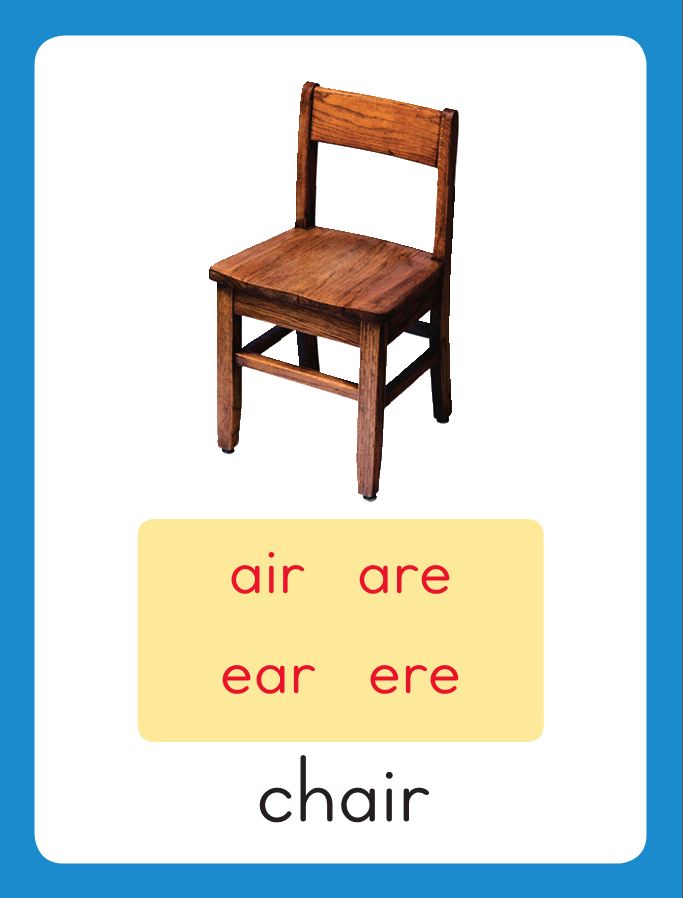 chair
share
bear
What are these sounds?
What sounds do they stand for?
Blend with /ar/ air, are, ear
c
Blend with /ar/ air, are, ear
c
are
Blend with /ar/ air, are, ear
c
are
Blend with /ar/ air, are, ear
p
Blend with /ar/ air, are, ear
p
air
Blend with /ar/ air, are, ear
p
air
Blend with /ar/ air, are, ear
w
Blend with /ar/ air, are, ear
w
ear
Blend with /ar/ air, are, ear
w
ear
d
dare
dare     p
dare     pear
dare     pear     h
dare     pear     hair
dare     pear     hair

 b
dare     pear     hair

 bare
dare     pear     hair

 bare    sc
dare     pear     hair

 bare    scare
dare     pear     hair

 bare    scare    t
dare     pear     hair

 bare    scare    tear
dare     pear     hair

 bare    scare    tear

 b
dare     pear     hair

 bare    scare    tear

 bear
dare     pear     hair

 bare    scare    tear

 bear   ch
dare     pear     hair

 bare    scare    tear

 bear   chair
dare     pear     hair

 bare    scare    tear

 bear   chair      r
dare     pear     hair

 bare    scare    tear

 bear   chair      rare
dare     pear     hair

 bare    scare    tear

 bear   chair      rare

    b
dare     pear     hair

 bare    scare    tear

 bear   chair      rare

    bare
dare     pear     hair

 bare    scare    tear

 bear   chair      rare

    barel
dare     pear     hair

 bare    scare    tear

 bear   chair      rare

    barely
dare     pear     hair

 bare    scare    tear

 bear   chair      rare

    barely   air
dare     pear     hair

 bare    scare    tear

 bear   chair      rare

    barely   airf
dare     pear     hair

 bare    scare    tear

 bear   chair      rare

    barely   airfare
Build Words with /ar/ air, are, ear
r
are
What is the new word we made?
Let’s blend all the sounds and read the word.
Change the r to c.
Build Words with /ar/ air, are, ear
c
are
What is the new word we made?
Let’s blend all the sounds and read the word.
Change the c to d.
Build Words with /ar/ air, are, ear
d
are
What is the new word we made?
Let’s blend all the sounds and read the word.
Change the d to b.
Build Words with /ar/ air, are, ear
b
are
What is the new word we made?
Let’s blend all the sounds and read the word.
Change the b to st.
Build Words with /ar/ air, are, ear
st
are
What is the new word we made?
Let’s blend all the sounds and read the word.
Change the are to ar
Build Words with /ar/ air, are, ear
st
ar
What is the new word we made?
Let’s blend all the sounds and read the word.
Change the ar to air
Build Words with /ar/ air, are, ear
st
air
What is the new word we made?
Let’s blend all the sounds and read the word.
Change the st to ch.
Build Words with /ar/ air, are, ear
ch
air
What is the new word we made?
Let’s blend all the sounds and read the word.
Change the ch to h.
Build Words with /ar/ air, are, ear
h
air
What is the new word we made?
Let’s blend all the sounds and read the word.
Change the h to p.
Build Words with /ar/ air, are, ear
p
air
What is the new word we made?
Let’s blend all the sounds and read the word.
Change the air to ear.
Build Words with /ar/ air, are, ear
p
ear
What is the new word we made?
Let’s blend all the sounds and read the word.
Change the p to w.
Build Words with /ar/ air, are, ear
w
ear
What is the new word we made?
Let’s blend all the sounds and read the word.
Change the w to t.
Build Words with /ar/ air, are, ear
t
ear
What is the new word we made?
Let’s blend all the sounds and read the word.
Change the t to b.
Build Words with /ar/ air, are, ear
b
ear
What is the new word we made?
Let’s blend all the sounds and read the word.
Change the t to b.
Structural Analysis
R-controlled Vowel Syllables
There is an r-controlled vowel in each word.
Say the words, clapping for each syllable.
Draw a line between the syllables:
hairy
burning
Structural Analysis
R-controlled Vowel Syllables
When a vowel spelling is followed by the letter r, 
the vowel and the r will be in the same syllable.
hair/y
burn/ing
Structural Analysis
R-controlled Vowel Syllables
Help children divide each word into syllables, read the words, 
and then use each word in a sentence.
fairly
target
barely
repair
care
hair
pear
fair
share
bear
spare
wear
pair
fare
share
bear
wear
pair
spare
High Frequency
Words
Read, Spell, Write
favorite
I wonder what your favorite food is.
Read, Spell, Write
few
I chose a few books to surprise you.
Read, Spell, Write
gone
Claire has gone to the beach.
Read, Spell, Write
surprise
I chose a few books to surprise you.
Read, Spell, Write
wonder
I wonder what your favorite food is.
Read, Spell, Write
young
A kitten is a young cat.
Grammar
 Adverbs that tell how
Adverbs can tell how an action takes place.
Here are some examples of adverbs:
slowly, quickly, loudly, softly, neatly, gladly
We slowly carried the heavy tree,
Then we gladly placed the tree in the hole.
“Happy Arbor Day!” Dad said loudly.
Circle the adverb that tells how in each sentence.
Grammar
 Adverbs that tell how
Have students work in pairs to identify each adverb that tells how.
Ethan neatly made his bed.
Ethan loudly ran down the stairs.
He gladly wished his mom a Happy Mother’s Day.
Week 5 – Day 3
Phonemic Awareness
Phoneme Reversal
Listen carefully as I say a word: chair.
The word chair has these sounds: /ch/ /air/. 
I’ll take away the first sound /ch/ to make a new word: /air/, air.
The new word is air.
Guided Practice:

Listen carefully as I say a word. Then say the word without the first sound.

	plate				stall					broom				hair

	cloud				strap				scare				bright
Blend with /ar/ air, are, ear
b
Blend with /ar/ air, are, ear
b
ear
Blend with /ar/ air, are, ear
b
ear
Blend with /ar/ air, are, ear
h
Blend with /ar/ air, are, ear
h
air
Blend with /ar/ air, are, ear
h
air
Blend with /ar/ air, are, ear
sc
Blend with /ar/ air, are, ear
sc
are
Blend with /ar/ air, are, ear
sc
are
Blend with /ar/ air, are, ear
r
Blend with /ar/ air, are, ear
r
e
Blend with /ar/ air, are, ear
r
e
Blend with /ar/ air, are, ear
r
e
p
Blend with /ar/ air, are, ear
r
e
p
air
Blend with /ar/ air, are, ear
r
e
p
air
Blend with /ar/ air, are, ear
r
e
p
air
are      st      air      sc

  sh     ear     ch     oo

 un    com     ly      be
 
 ful     pre       y     are
c
care
care      f
care      fair
care      fair       d
care      fair       dare
care      fair       dare

 st
care      fair       dare

 stare
care      fair       dare

 stare     t
care      fair       dare

 stare     tear
care      fair       dare

 stare     tear       air
care      fair       dare

 stare     tear       air

w
care      fair       dare

 stare     tear       air

wear
care      fair       dare

 stare     tear       air

wear     p
care      fair       dare

 stare     tear       air

wear     pear
care      fair       dare

 stare     tear       air

wear     pear     sc
care      fair       dare

 stare     tear       air

wear     pear     scare
care      fair       dare

 stare     tear       air

wear     pear     scare

sh
care      fair       dare

 stare     tear       air

wear     pear     scare

share
care      fair       dare

 stare     tear       air

wear     pear     scare

share   ch
care      fair       dare

 stare     tear       air

wear     pear     scare

share   chair
care      fair       dare

 stare     tear       air

wear     pear     scare

share   chair     st
care      fair       dare

 stare     tear       air

wear     pear     scare

share   chair     stairs
Internal Sounding Out
bare
Internal Sounding Out
bare     barely
Internal Sounding Out
bare     barely     fair
Internal Sounding Out
bare     barely     fair

unfair
Internal Sounding Out
bare     barely     fair

unfair     hair
Internal Sounding Out
bare     barely     fair

unfair     hair       hairy
Internal Sounding Out
bare     barely     fair

unfair     hair       hairy

beware
Internal Sounding Out
bare     barely     fair

unfair     hair       hairy

beware  repair
Internal Sounding Out
bare     barely     fair

unfair     hair       hairy

beware  repair  scary
Internal Sounding Out
bare     barely     fair

unfair     hair       hairy

beware  repair  scary

rarely
Internal Sounding Out
bare     barely     fair

unfair     hair       hairy

beware  repair  scary

rarely prepare
Internal Sounding Out
bare     barely     fair

unfair     hair       hairy

beware  repair  scary

rarely prepare careful
Beware
Beware of
Beware of the
Beware of the mean
Beware of the mean
bears!
Beware of the mean
bears!

Put
Beware of the mean
bears!

Put a
Beware of the mean
bears!

Put a spare
Beware of the mean
bears!

Put a spare pair
Beware of the mean
bears!

Put a spare pair of
Beware of the mean
bears!

Put a spare pair of mittens
Beware of the mean
bears!

Put a spare pair of mittens on
Beware of the mean
bears!

Put a spare pair of mittens on the
Beware of the mean
bears!

Put a spare pair of mittens on the chair.
Structural Analysis
R-controlled Vowel Syllables
Say the words, clapping for each syllable.
rarely
unfair
Structural Analysis
R-controlled Vowel Syllables
Draw a line between the syllables.
Explain that when a vowel spelling is followed by the letter r, the vowel and the r will be in the same syllable.
rare/ly
un/fair
Structural Analysis
R-controlled Vowel Syllables
Read the words with the children.
Help them divide each word into syllables, 
and then use each word in a sentence.
barely
compare
footware
airfare
rarely
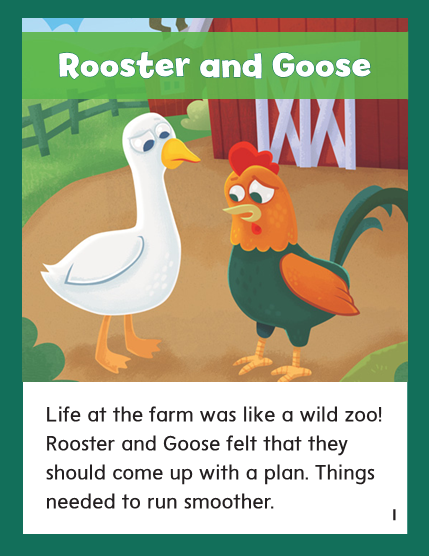 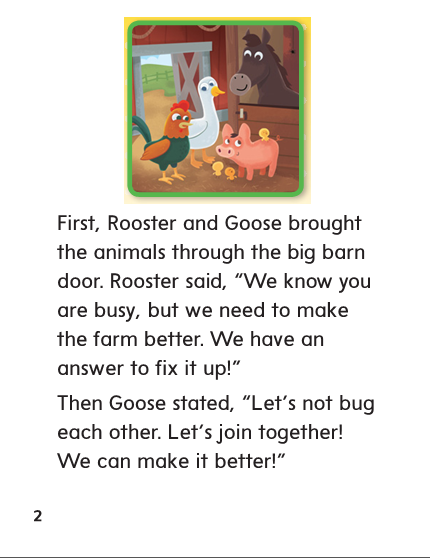 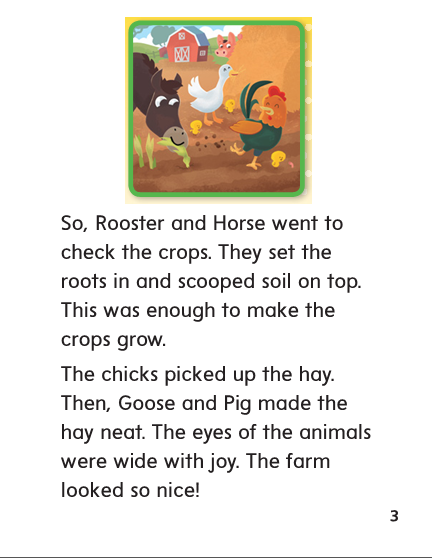 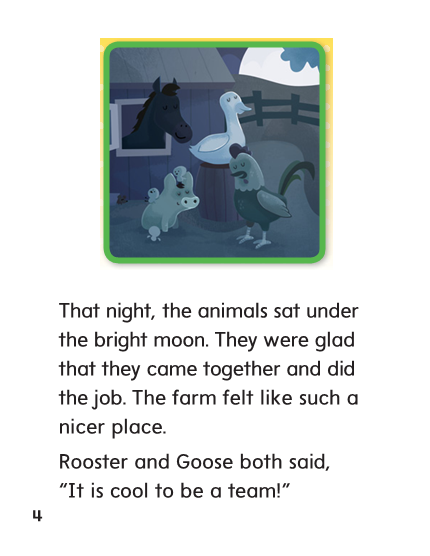 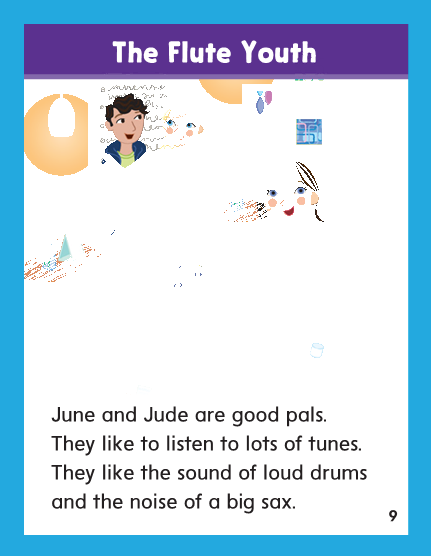 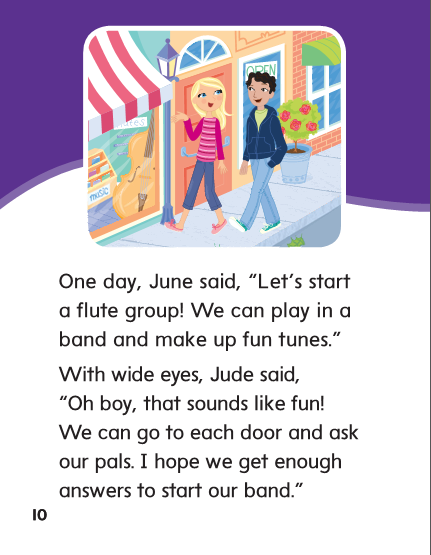 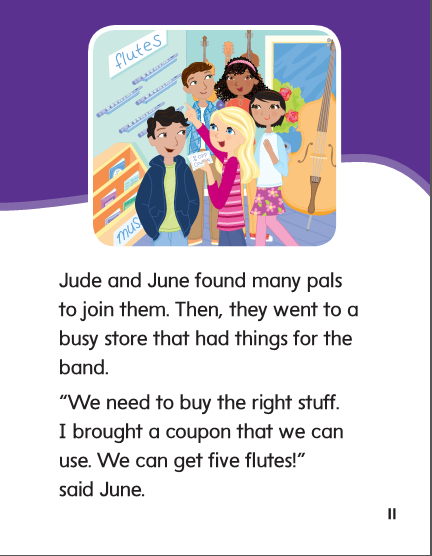 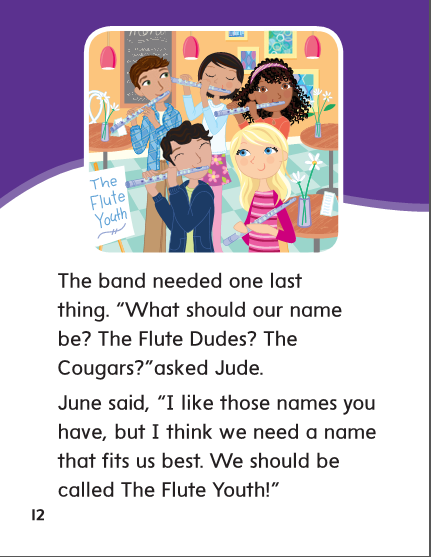 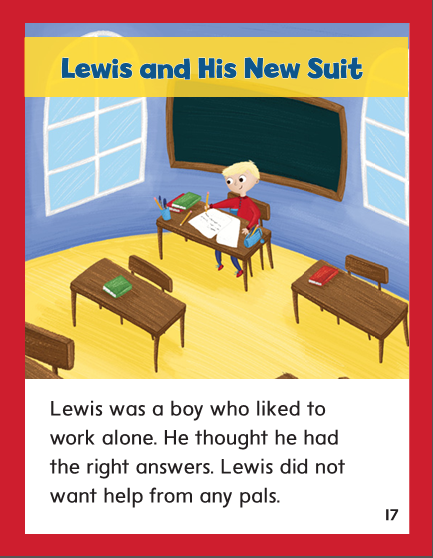 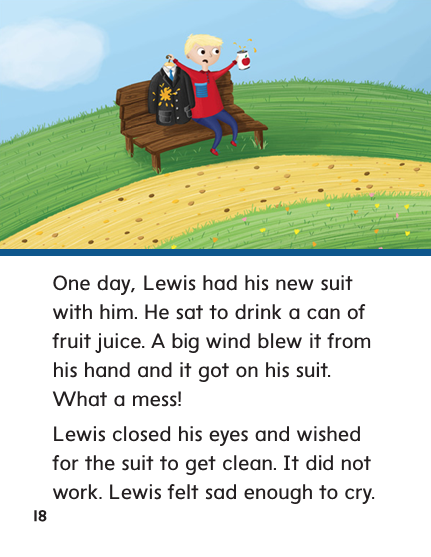 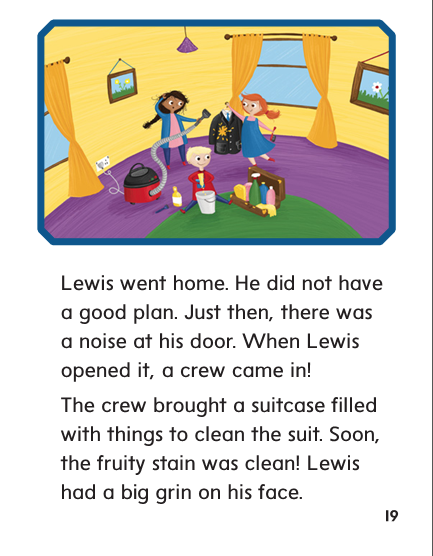 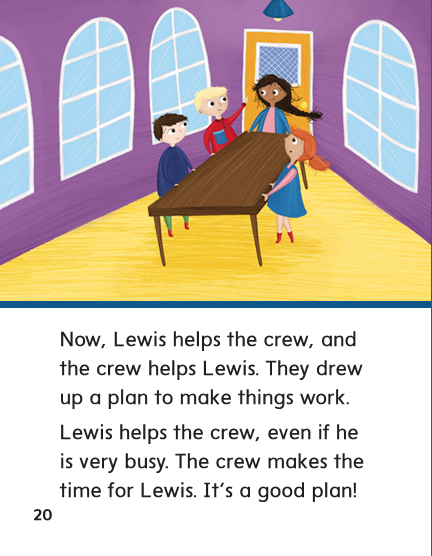 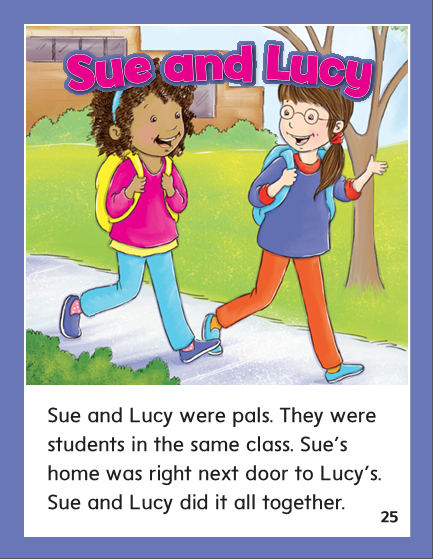 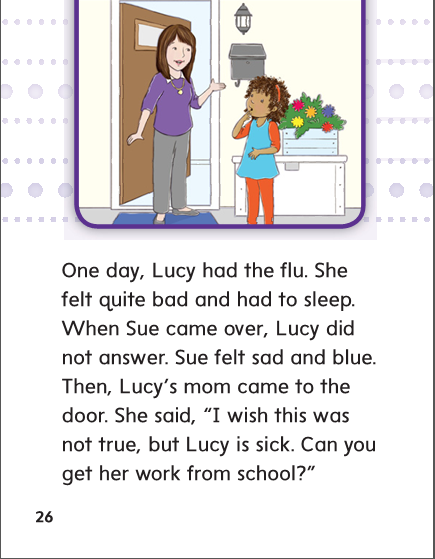 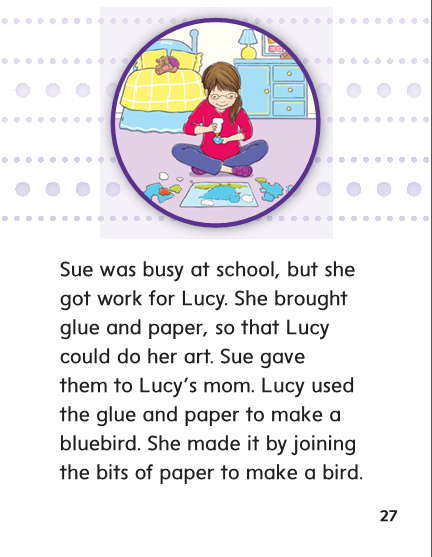 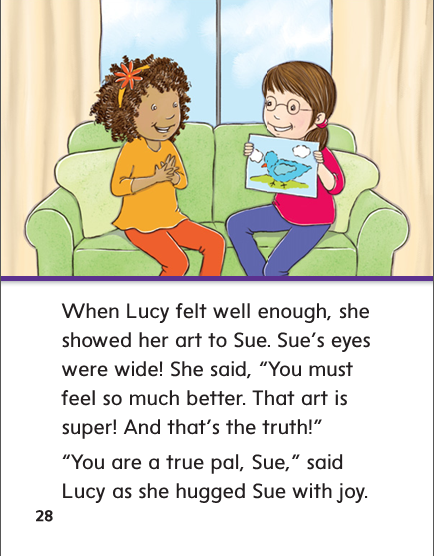 ear
air
are
fair
fair
fair
spare
spare
spare
bear
bear
bear
pair
pair
pair
share
share
share
wear
wear
wear
High Frequency
Words
Read, Spell, Write
favorite
I wonder what your favorite food is.
Read, Spell, Write
few
I chose a few books to surprise you.
Read, Spell, Write
gone
Claire has gone to the beach.
Read, Spell, Write
surprise
I chose a few books to surprise you.
Read, Spell, Write
wonder
I wonder what your favorite food is.
Read, Spell, Write
young
A kitten is a young cat.
Build Fluency: Word Automaticity
The young boy has a favorite toy bear.

Few of my friends have gone home.

I wonder what the surprise is!
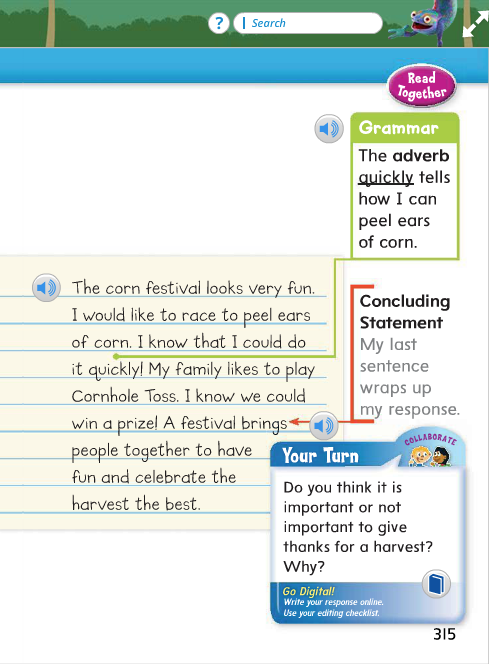 Adverbs can tell how an 
action takes place.
Name the adverb in this sentence that tells how:
Week 5 – Day 4
Phonemic Awareness
Phoneme Addition
Listen as I say a word. Then I will add a sound to make a new word. 
The word is air. What word will I make if I add /p/ to the beginning of air?
That’s right, I will make the word /p/ /air/, pair.
Guided Practice:
I will say a word, then I’ll say a sound to add to the beginning of the word. Tell me the new word.

at, /k/		  air, /ch/		 room, /b/	 ring /sp/	     core, /s/
Blend words with /ar/ air, are, ear
t
ear
What is the new word we made?
Let’s blend all the sounds and read the word.
Change the t to w.
Blend words with /ar/ air, are, ear
w
ear
What is the new word we made?
Let’s blend all the sounds and read the word.
Change the w to p.
Blend words with /ar/ air, are, ear
p
ear
What is the new word we made?
Let’s blend all the sounds and read the word.
Change the p to b.
Blend words with /ar/ air, are, ear
b
ear
What is the new word we made?
Let’s blend all the sounds and read the word.
Change the ear to ar.
Blend words with /ar/ air, are, ear
b
ar
What is the new word we made?
Let’s blend all the sounds and read the word.
Change the ar to are.
Blend words with /ar/ air, are, ear
b
are
What is the new word we made?
Let’s blend all the sounds and read the word.
Change the b to c.
Blend words with /ar/ air, are, ear
c
are
What is the new word we made?
Let’s blend all the sounds and read the word.
Change the c to f.
Blend words with /ar/ air, are, ear
f
are
What is the new word we made?
Let’s blend all the sounds and read the word.
Change the f to fl.
Blend words with /ar/ air, are, ear
fl
are
What is the new word we made?
Let’s blend all the sounds and read the word.
Change the fl to gl.
Blend words with /ar/ air, are, ear
gl
are
What is the new word we made?
Let’s blend all the sounds and read the word.
Change the gl to sc.
Blend words with /ar/ air, are, ear
sc
are
What is the new word we made?
Let’s blend all the sounds and read the word.
Change the sc to sh.
Blend words with /ar/ air, are, ear
sh
are
What is the new word we made?
Let’s blend all the sounds and read the word.
Change the sh to sp.
Blend words with /ar/ air, are, ear
sp
are
What is the new word we made?
Let’s blend all the sounds and read the word.
Change the sp to st.
Blend words with /ar/ air, are, ear
st
are
What is the new word we made?
Let’s blend all the sounds and read the word.
Change the are to ar.
Blend words with /ar/ air, are, ear
st
ar
What is the new word we made?
Let’s blend all the sounds and read the word.
Change the ar to air.
Blend words with /ar/ air, are, ear
st
air
What is the new word we made?
Let’s blend all the sounds and read the word.
Change the st to p.
Blend words with /ar/ air, are, ear
p
air
What is the new word we made?
Let’s blend all the sounds and read the word.
Change the p to h.
Blend words with /ar/ air, are, ear
h
air
What is the new word we made?
Let’s blend all the sounds and read the word.
Change the p to h.
Structural Analysis
R-controlled Vowel Syllables
Review how to divide a word into syllables when 
a vowel in a word is followed by the letter r.
dairy
dair/y
Structural Analysis
R-controlled Vowel Syllables
Have children work in pairs to divide the words into syllables.
Then have them write a sentence with each word.
barely
prepare
market
dirty
turkey
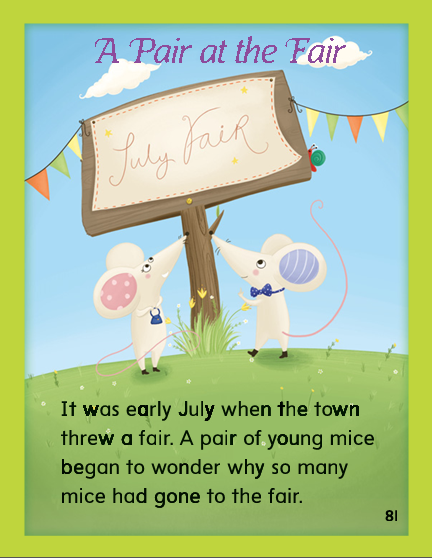 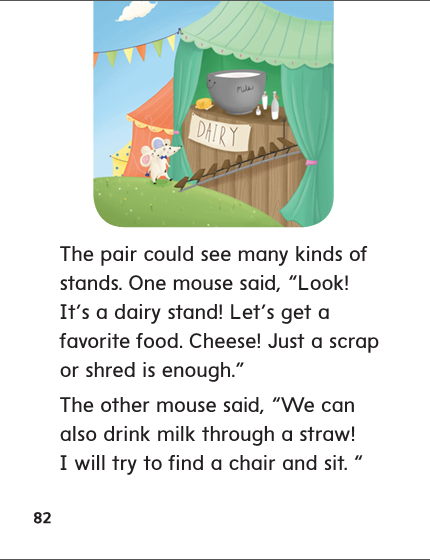 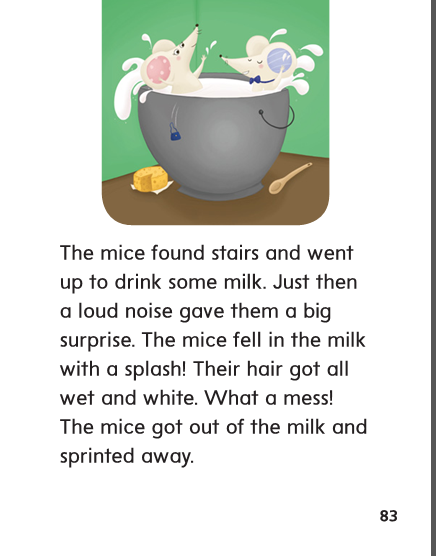 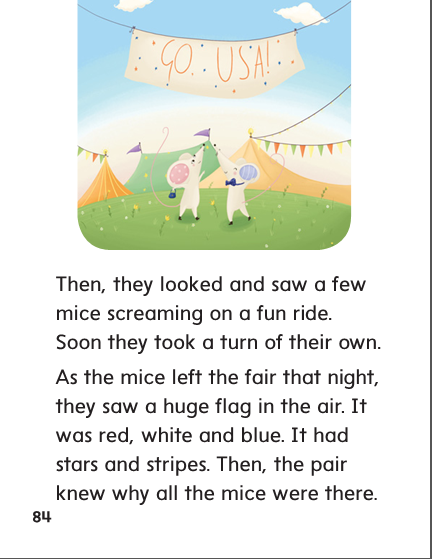 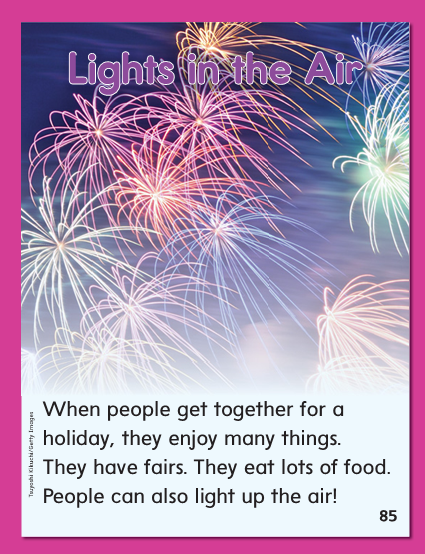 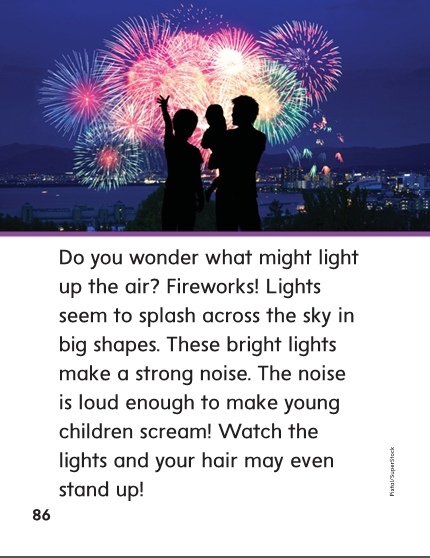 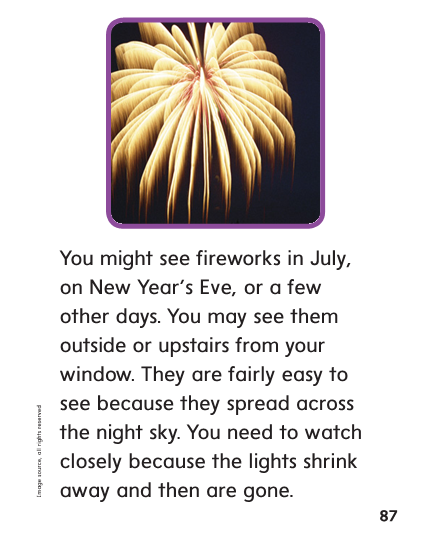 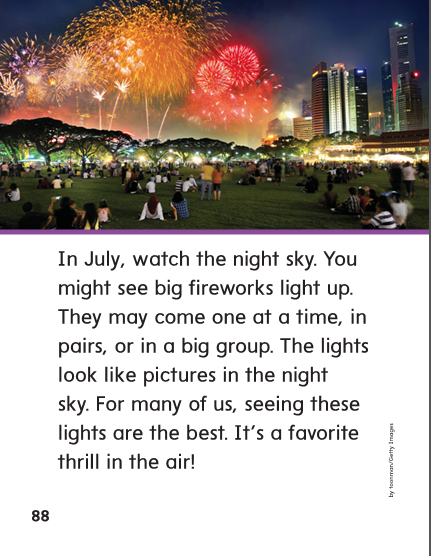 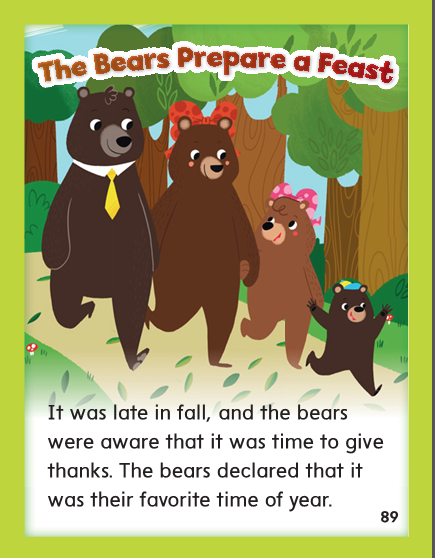 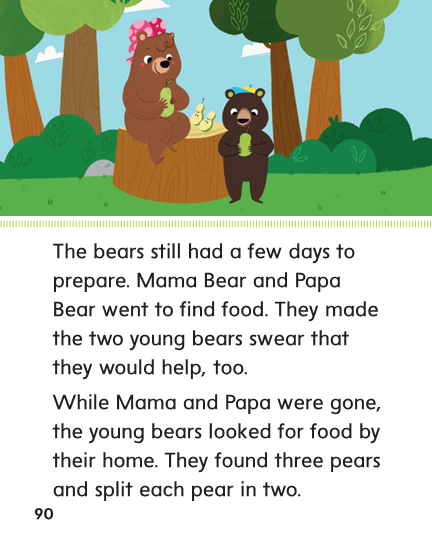 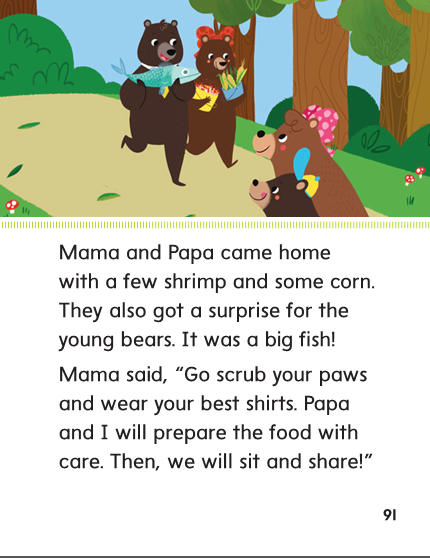 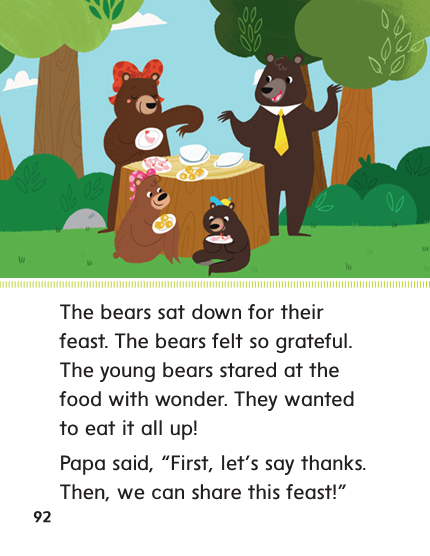 High Frequency
Words
Read, Spell, Write
favorite
I wonder what your favorite food is.
Read, Spell, Write
few
I chose a few books to surprise you.
Read, Spell, Write
gone
Claire has gone to the beach.
Read, Spell, Write
surprise
I chose a few books to surprise you.
Read, Spell, Write
wonder
I wonder what your favorite food is.
Read, Spell, Write
young
A kitten is a young cat.
Grammar
 Adverbs that tell how
Some adverbs tell how an action takes place.
What are some words that tell how?
(slowly, quickly, loudly, softly, neatly, gladly)
How are the words alike?
Grammar
 Adverbs that tell how
Identify the adverbs that tell how.
Mom said I should quickly change my shirt.

I slowly looked in the dresser.

I found a neatly folded shirt.

I gladly wear green on St. Patrick’s Day!
Week 5 – Day 5
Phonemic Awareness
Syllable Deletion:
Listen carefully as I say a word. Then delete a syllable and say the new word.

	barely/bare   unfair/fair   armchair/arm   airfare/air
Syllable Addition:
Listen as I say a word and a syllable to add to the word. What is the new word?

	hair/hairy     stare/staring   box/boxes   slow/slowly
Blend and Build Words with Dipthongs oi, oy
Read and say these words:
share
wear
air
beware
unfair
Blend and Build with /ar/ air, are, ear
c
are
What is the new word we made?
Let’s blend all the sounds and read the word.
Change the c to sc.
Blend and Build with /ar/ air, are, ear
sc
are
What is the new word we made?
Let’s blend all the sounds and read the word.
Change the sc to sp.
Blend and Build with /ar/ air, are, ear
sp
are
What is the new word we made?
Let’s blend all the sounds and read the word.
Change the sp to st.
Blend and Build with /ar/ air, are, ear
st
are
What is the new word we made?
Let’s blend all the sounds and read the word.
Change the st to sh.
Blend and Build with /ar/ air, are, ear
sh
are
What is the new word we made?
Let’s blend all the sounds and read the word.
Change the sh to f.
Blend and Build with /ar/ air, are, ear
f
are
What is the new word we made?
Let’s blend all the sounds and read the word.
Change the f to h.
Blend and Build with /ar/ air, are, ear
h
are
What is the new word we made?
Let’s blend all the sounds and read the word.
Change the are to air.
Blend and Build with /ar/ air, are, ear
h
air
What is the new word we made?
Let’s blend all the sounds and read the word.
Change the h to f.
Blend and Build with /ar/ air, are, ear
f
air
What is the new word we made?
Let’s blend all the sounds and read the word.
Change the f to p.
Blend and Build with /ar/ air, are, ear
p
air
What is the new word we made?
Let’s blend all the sounds and read the word.
Change the air to ear.
Blend and Build with /ar/ air, are, ear
p
ear
What is the new word we made?
Let’s blend all the sounds and read the word.
Change the p to w.
Blend and Build with /ar/ air, are, ear
w
ear
What is the new word we made?
Let’s blend all the sounds and read the word.
Change the w to b.
Blend and Build with /ar/ air, are, ear
b
ear
What is the new word we made?
Let’s blend all the sounds and read the word.
Change the w to b.
Word Automaticity
care
fair
dare
stare
tear
air
wear
pear
scare
share
chair
stairs
bare
barely
fair
unfair
hair
hairy
beware
repair
compare
footwear
rarely
prepare
scary
careful
Structural Analysis
R-controlled Vowel Syllables
Have children explain how to divide a word into syllables 
when a vowel in the word is followed by the letter r.
Have the practice writing and reading words with 
r-controlled vowel syllables.
High Frequency
Words
Read, Spell, Write
favorite
I wonder what your favorite food is.
Read, Spell, Write
few
I chose a few books to surprise you.
Read, Spell, Write
gone
Claire has gone to the beach.
Read, Spell, Write
surprise
I chose a few books to surprise you.
Read, Spell, Write
wonder
I wonder what your favorite food is.
Read, Spell, Write
young
A kitten is a young cat.
Grammar
 Adverbs that tell how
Have children describe adverbs that tell how.
Have children identify the adverbs:
I lay quietly in bed. Then, I quickly jumped up. I’ll gladly get up today! Today is the first day of the new year! I get to loudly play drums at the big party.
What question can each adverb answer?
Have children work in pairs to write sentences using slowly, softly, and neatly.